Figure 4 Fluorescence images of transiently expressed GFP-tagged PGM1. Neonatal rat cardiomyocytes transfected with ...
Cardiovasc Res, Volume 83, Issue 1, 1 July 2009, Pages 80–88, https://doi.org/10.1093/cvr/cvp119
The content of this slide may be subject to copyright: please see the slide notes for details.
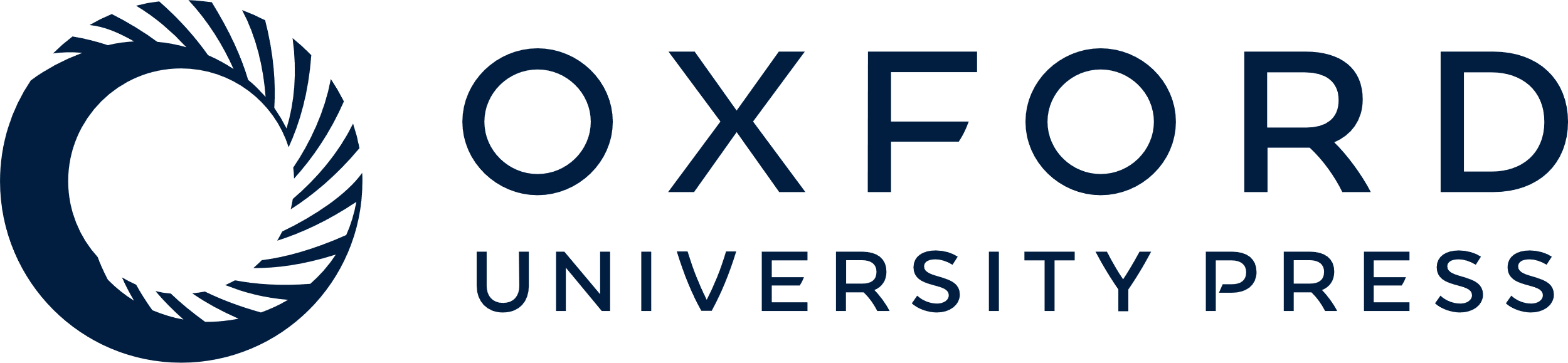 [Speaker Notes: Figure 4 Fluorescence images of transiently expressed GFP-tagged PGM1. Neonatal rat cardiomyocytes transfected with GFP-PGM1 full-length WT (a, d, and g) were cultured under 10% FBS/glucose (a–c), FBS-free/glucose (d–f), or 10% FBS/glucose-free (g–i) conditions for 24 h (A) or 72 h (B), fixed and stained with anti-ZASP/Cypher antibody followed by secondary antibody (b, e, and h). Merged images were shown in c, f, and i. (A) Diffuse localization of GFP-PGM1 protein in the cytoplasm was observed and no strict co-localization with ZASP/Cypher was observed after 24 h culture. (B) After 72 h under FBS-free/glucose condition, GFP-PGM1 WT protein was assembled in a striated pattern at the Z-discs and co-localized with ZASP/Cypher (d–f, white arrows), whereas diffuse localization in the cytoplasm was observed under 10% FBS/glucose condition (a–c). Under 10% FBS/glucose-free condition, GFP-PGM1 WT protein showed diffuse localization with a few striated pattern (co-localization with ZASP/Cypher, white arrows) in the cytoplasm (g–i); scale bars = 10 µm.


Unless provided in the caption above, the following copyright applies to the content of this slide: Published on behalf of the European Society of Cardiology. All rights reserved. © The Author 2009. For permissions please email: journals.permissions@oxfordjournals.org.]